Religion og politik
Laurits, Jonathan, Gustav, Oskar og Frederik PK
Nedlæggelse af kalifatet
1923 - De tyrkiske nationalisters sejr 

Ændring i systemet 

Diyanet Isleri Baskanli (DIB)
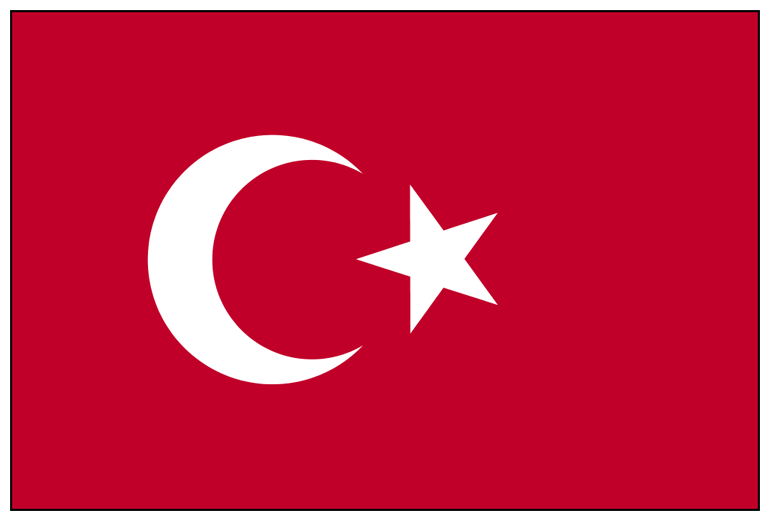 Reformområder
Bønnen
Forbud
Forslag 
Islam fjernes som statsreligion 
1930
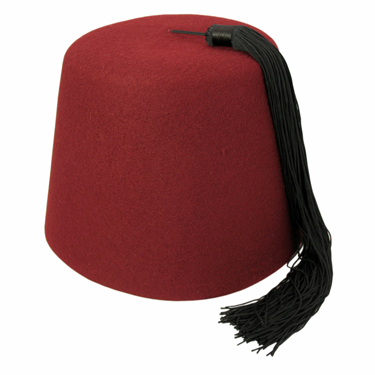 Religionen vender tilbage
1946 – Flerpartisystem
1950 – Nederlag til CHP (magten til DP)
Tilladt at kalde til bøn på arabisk 
1970 - Første religiøse parti
AKP
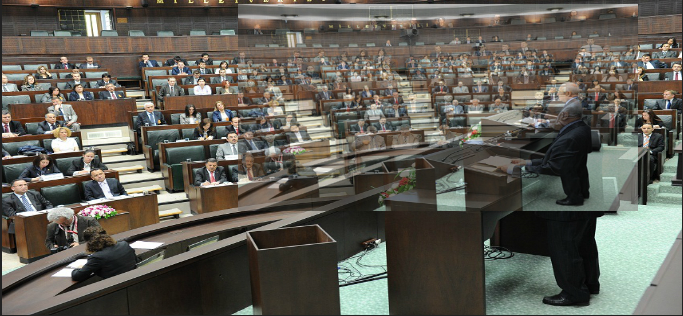 Tyrkiet – en sekulær republik?
Normer i Tyrkiet
Sekularisering
Sekularisme 
Laicisme
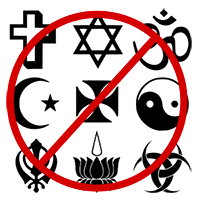 Religiøse konfliktlinjer
Sunni Islam 
Uafhængige 
Alevierne
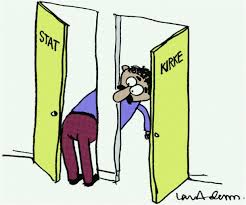